Нека припомним:
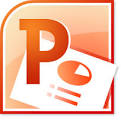 Какво е предназначението на презентацията?
С коя програма създаваме презентации?
Какво е разширението на файла?
Каква е структурата на файла?
Кои са елементите на слайда?
Можем ли да вмъкнем звуков или видеофайл?
Какви ефекти можем да задаем допълнително?
Кои са средствата за привличане на внимание на публиката?
Защо изпозлваме визуални послания?
Кои са графичните обекти в презентация?
От кое меню вмъкваме графични обекти?
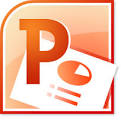 Запазване на презентация в различни файлови формати
Защо е необходимо да имаме възможност за запазване на презентация в различни файлови формати?
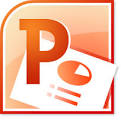 1. Файлови формати в Power Point
ppt – по-старите версии (1997-2003)
pptx – по-новите версии (2007, 2010, 2016)
ppsx – възпроизвеждане на презентация на компютър, който няма инсталиран Power Point
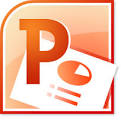 2. Запазване на презентация във формат PDF
pdf – формат, който не позволява извършването на редакция;
загуба на анимационните ефекти;
запазване на форматирането;
подходящ за споделяне в интернет.
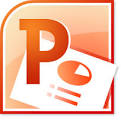 3. Запазване на презентация като видеофайл
всички анимационни ефекти се запазват;
подходящ за споделяне в интернет.
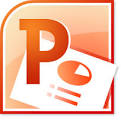 4. Запазване на презентация като изображения
когато е необходимо части от презентацията или цялата презентация да бъде вмъкната като изображение в друг документ, може да се запази във файлов формат jpg, gif, png, tif;
Запазването става в папка, която се създава автоматично от програмата и има същото име, като името на файла
Защо е необходимо да имаме възможност за запазване на презентация в различни файлови формати?
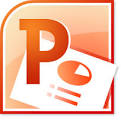 Учебник
Страница 47